Business Central Introduction  Microsoft Dynamics 365 Business Solution
General Ledger and Payment Basics 

Ing.J.Skorkovský, CSc,
Department of Business Management 
FACULTY OF ECONOMICS AND ADMINISTRATION
Masaryk University Brno
Chart of Accounts
Chosen user role
See next slide
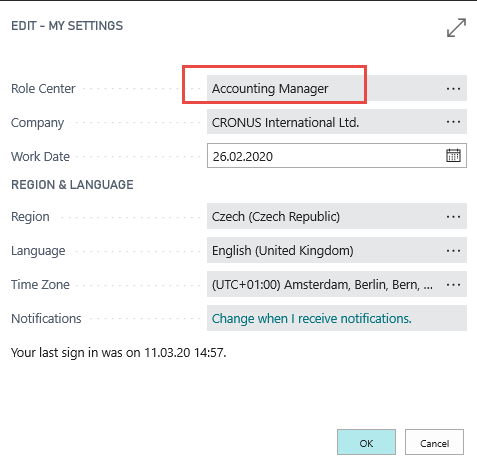 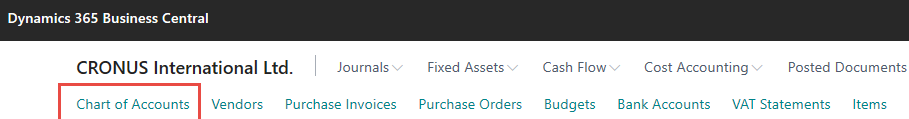 Chart of account
12
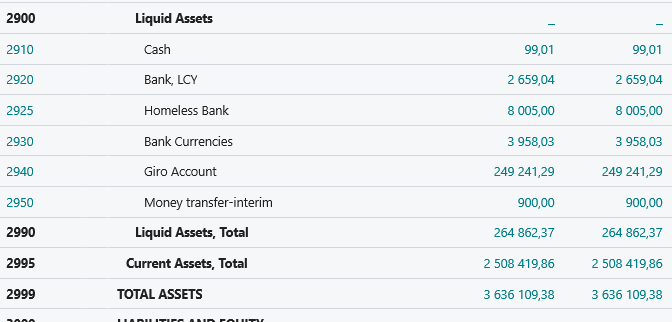 12
-12
+amount ->Debit Side  and   -amount ->Credit Side <- SYNTAX
12
Chart of account (accounts might be nested)
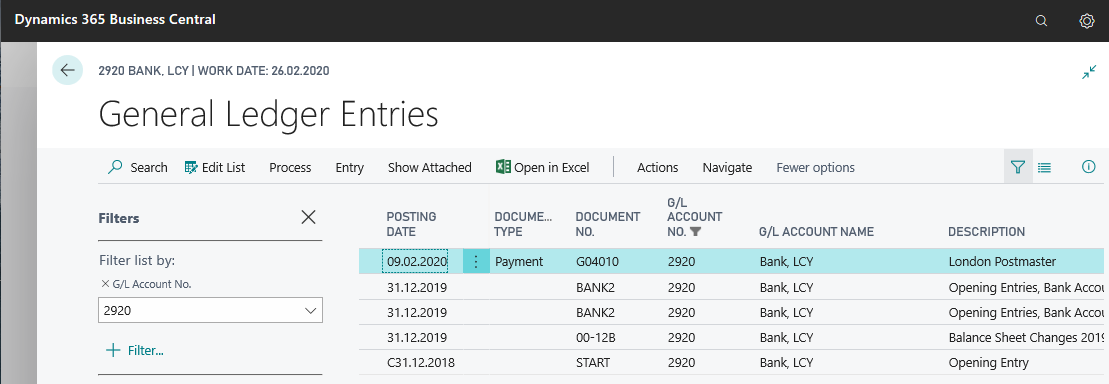 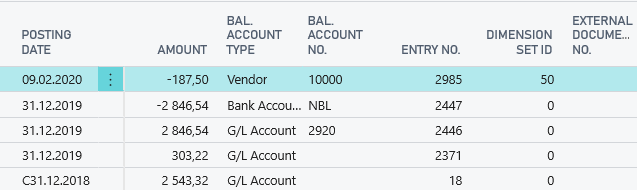 Bank Account (back account reconcilliation will be mentioned later)
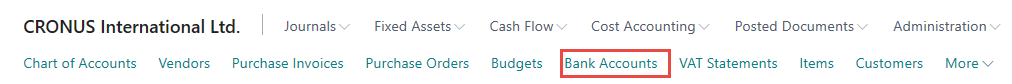 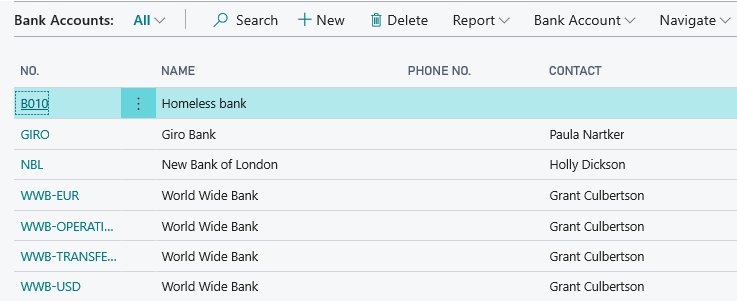 Basic pricnip General Ledger Journal The only two-way Gateway to the General Ledger (Chart of Accounts)
Bank Statements and Orders
Invoices and delivery notes
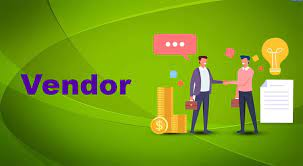 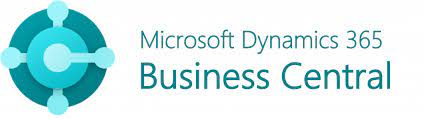 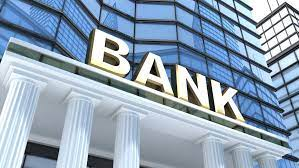 USER
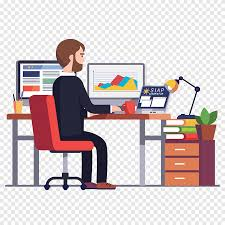 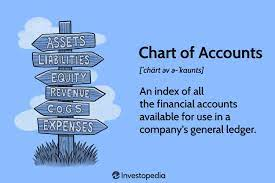 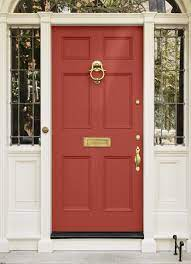 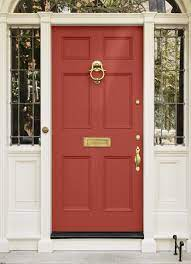 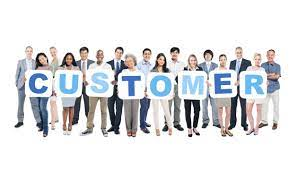 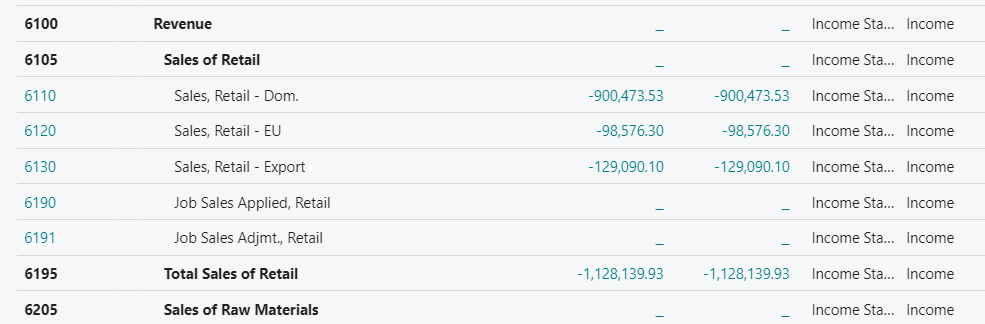 Invoices and shipment notes
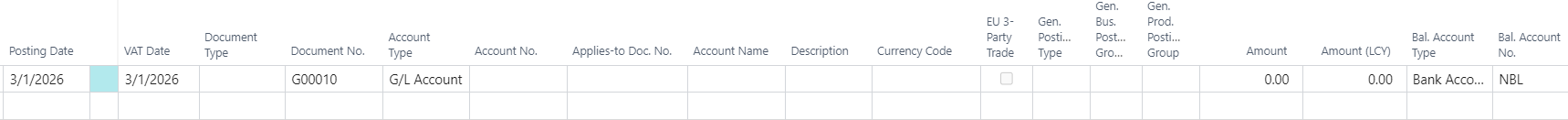 General Journal Structure = Gateway
Bank reconcilliation principle (selling)
Time
Bank account in BC 
Balance=100
Bank account in Bank
Balance=000
Import bank statement in BC (GL journal)
Customer paid to bank 1000
Time + 1D + payment term code=1M
Bank account in BC 
Balance=1100
Sales Order
     in BC
Bank account in Bank
Balance=1000
Sales Invoice 
(1000 invoiced
 in BC)
The bank has sent a bank statement
Time + 1D
Customer balance =1000
Time + 1D + payment term code=1M +
+ some operational delay in bank
Bank  account in Business Central
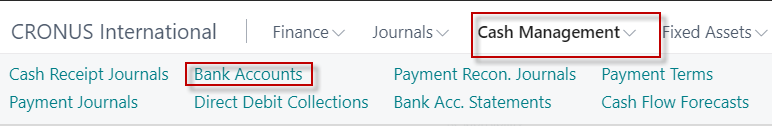 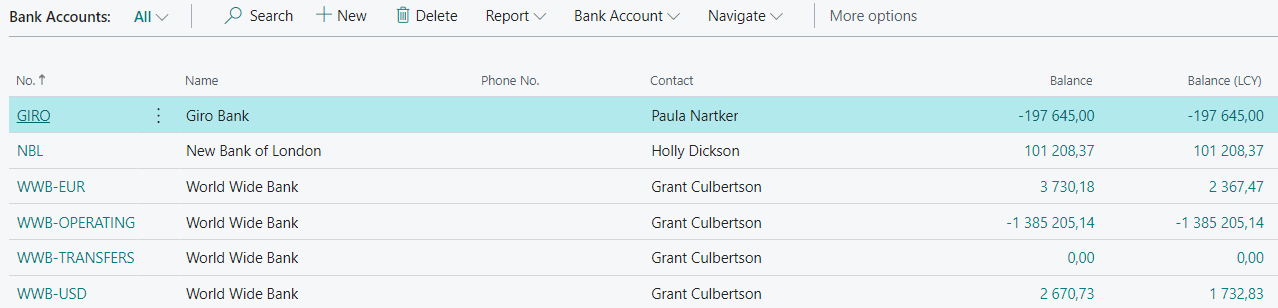 Bank  account in Business Central (chosend account)
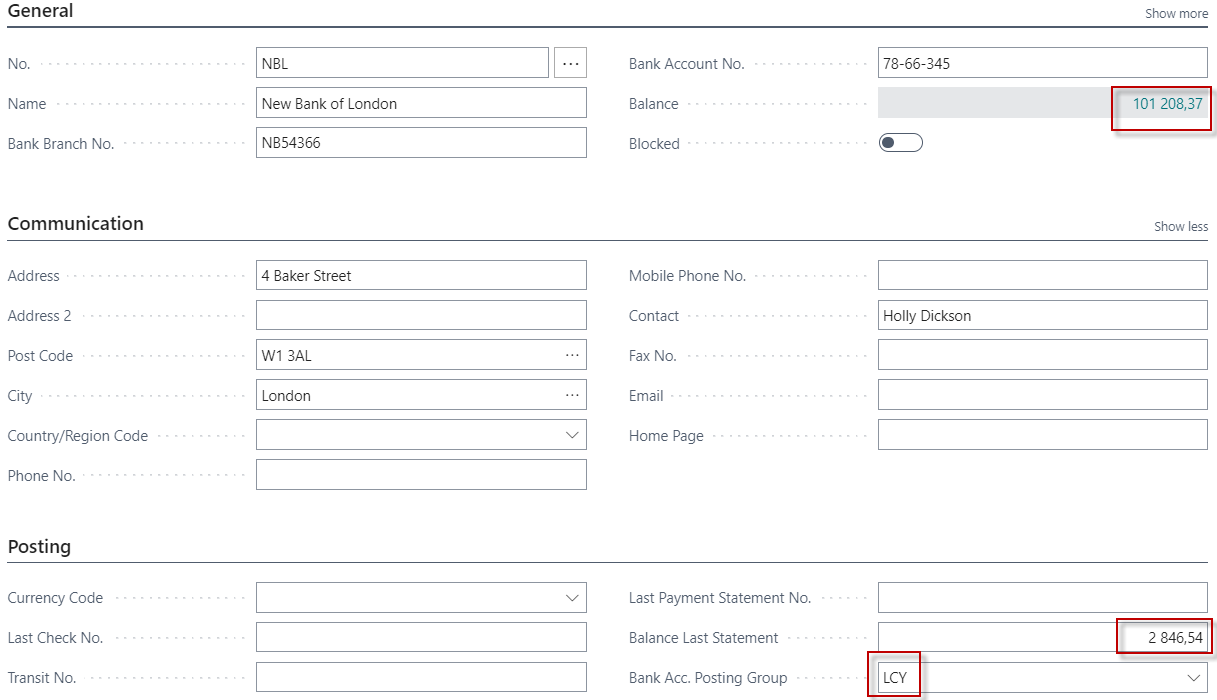 Bank account ledger entries
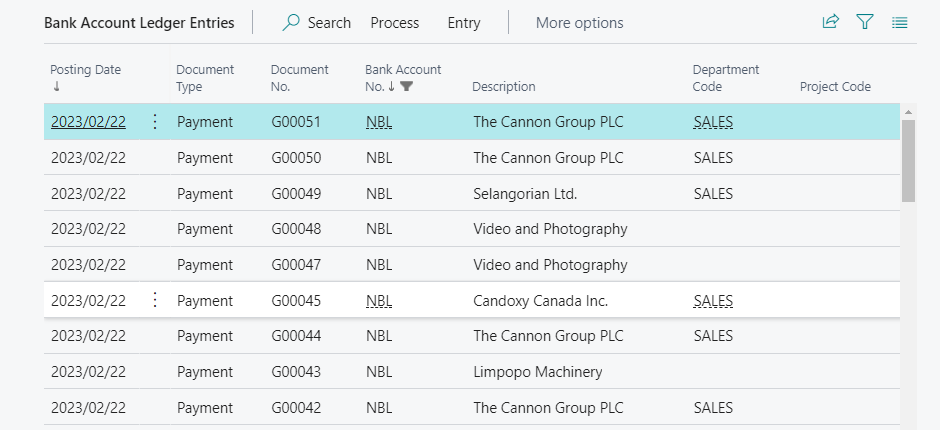 Bank account and relation to Chart of account
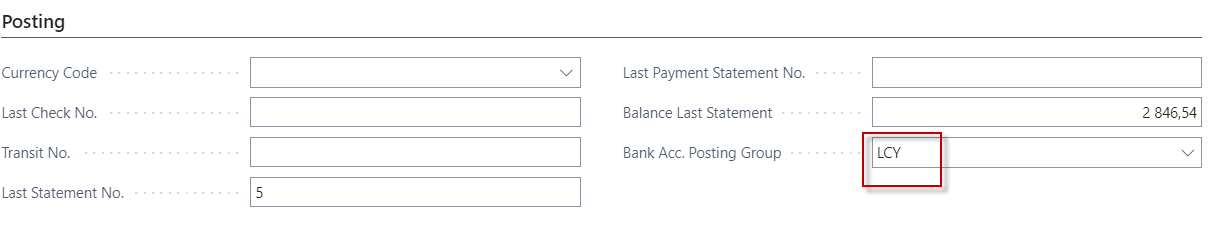 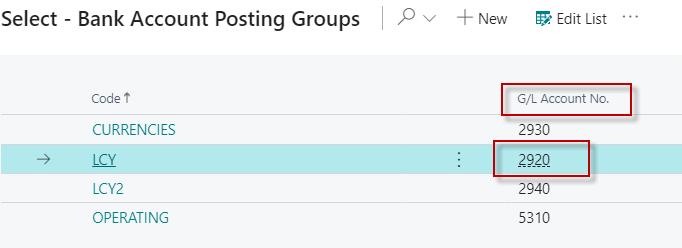 LCY and the linking
 of this code to account number 2920
Payment application – basic principle
Customer Ledger Entry –after posting of the invoice
Customer Card
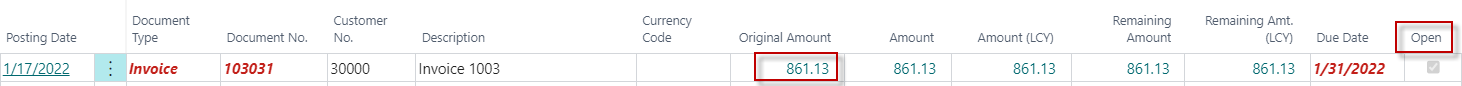 Sales Order Header
Sales Order Line (s)
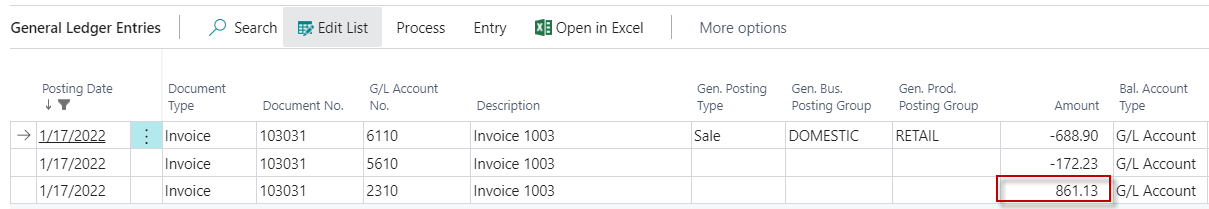 F 9
Item Card
Posting
Sales Invoice Header
Sales Invoice line (s)
G/L Journal – Receivables (use of Applies to document number field)
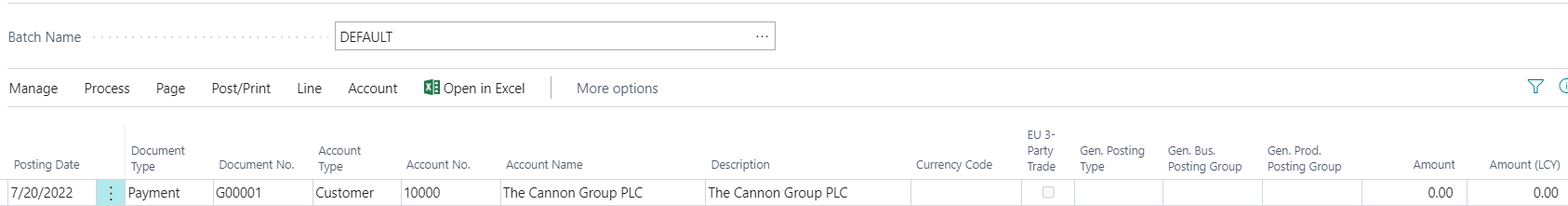 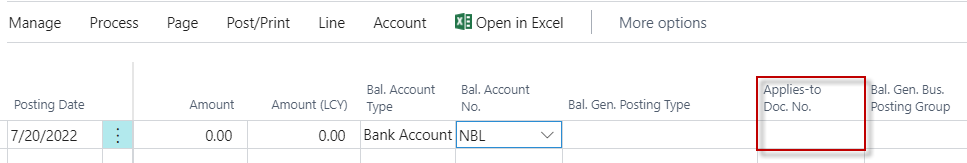 Link to open entries  (not paid so far)
G/L Journal – Receivables (use of Applies to document number field)
Relation Number of the Customer ->G/L Account (10000->G/L Account 2310)
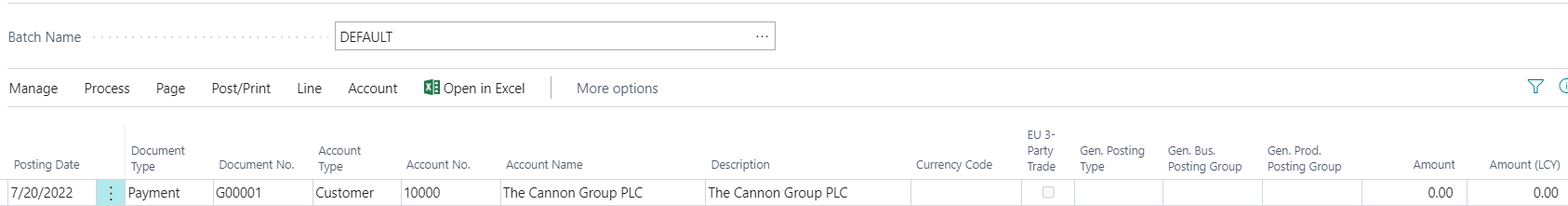 Invoicing tab of Customer card
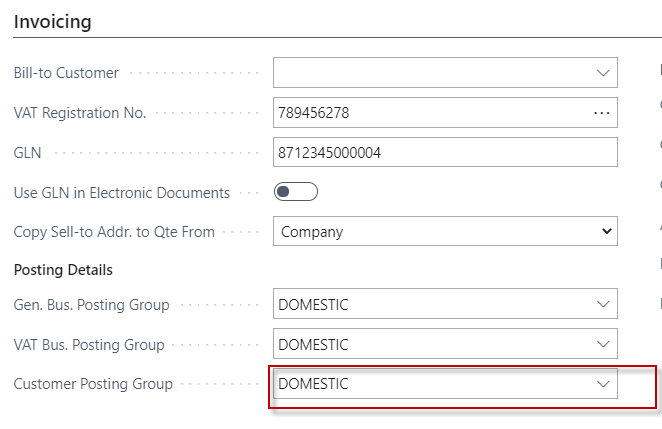 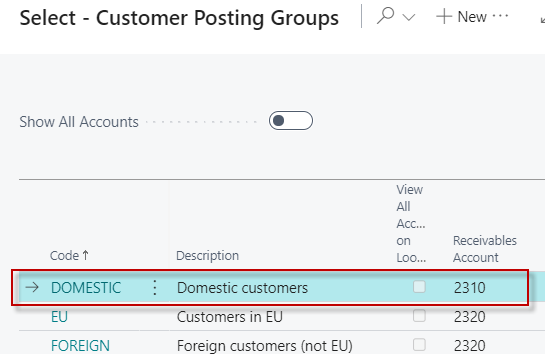 Possible modification of the fields in G/L Journal
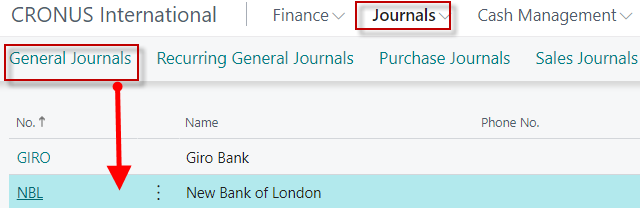 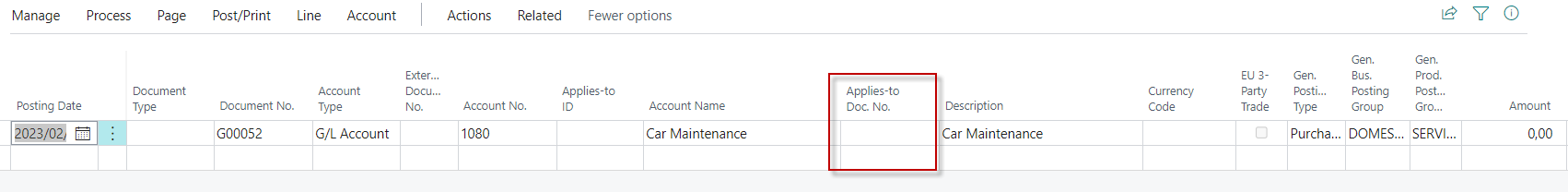 In our case, we already have
 this field in the journal structure
To open entries  (not paid so far)
Modification of the fields (only if field Applies to documen numbe is missing in your database)
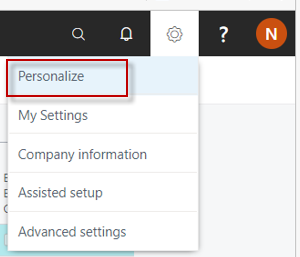 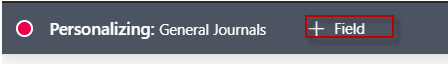 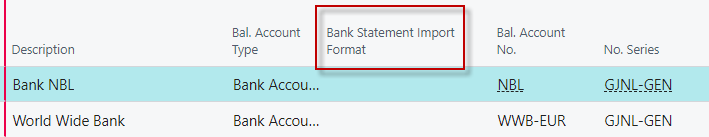 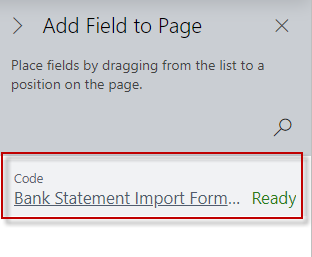 In our case we have only one field that we can display 
and we move this field to the journal using the drag and drop method
G/L Journal – Receivables (use of Applies to document number field)
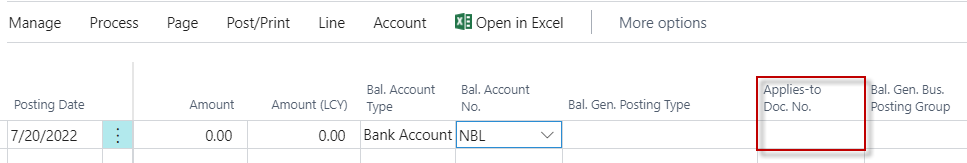 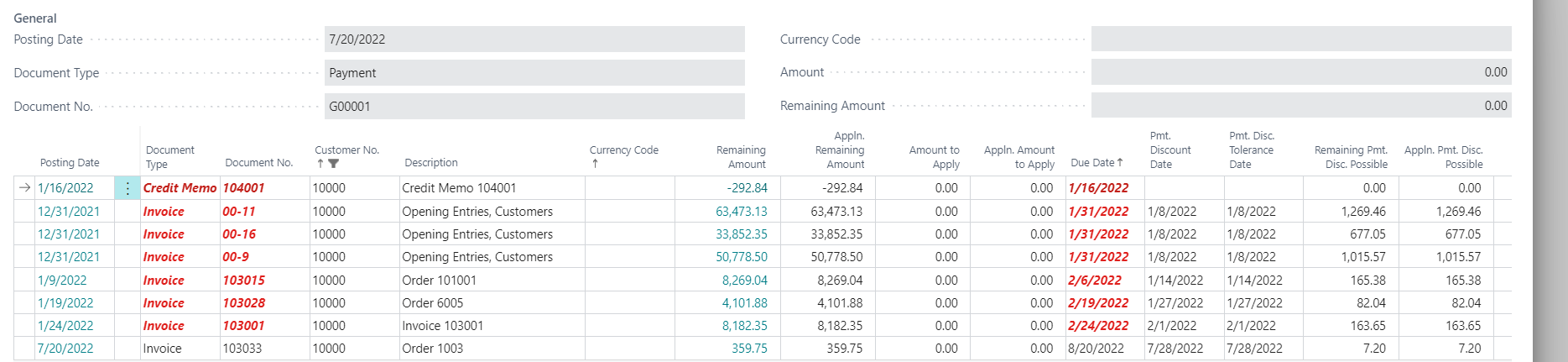 Selected invoice that is not reimbursed
G/L Journal – Receivables (use of Applies to document number field)
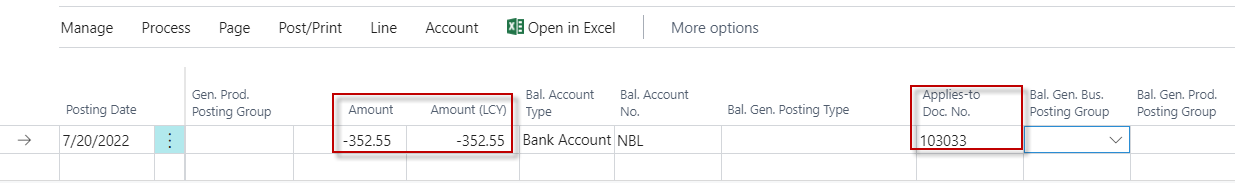 F9 - post
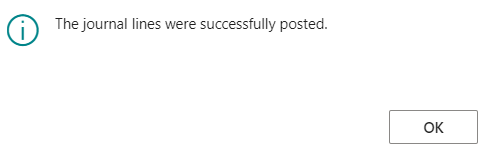 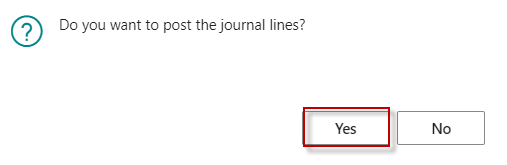 G/L Journal – Receivables (use of Applies to document number field)
Customer Ledger Entries (Payment <-> Invoice)
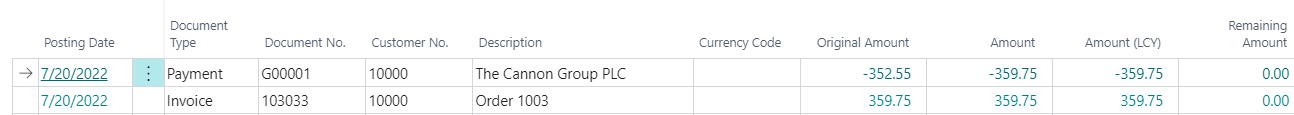 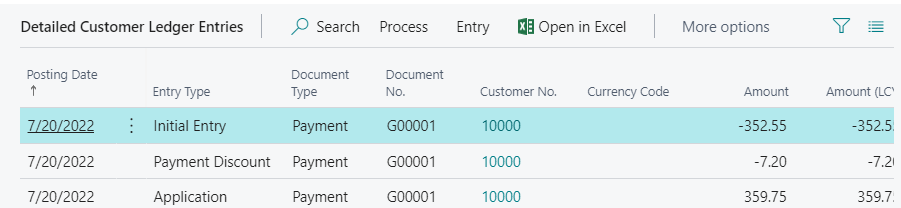 Payments tab of Customer card
7,2 is 2% of the invoiced amount 359,75
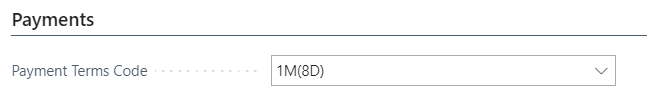 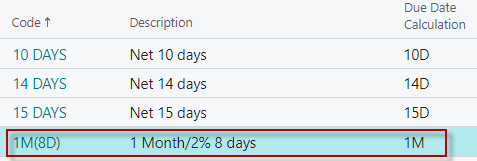 G/L accounts posting sales and payment –priciples(no payment discount presented)
2920
2310
6110
5610
100
20
120
120
120
F 9
Payment
Invoice
F9
General Ledger Journal – Payables
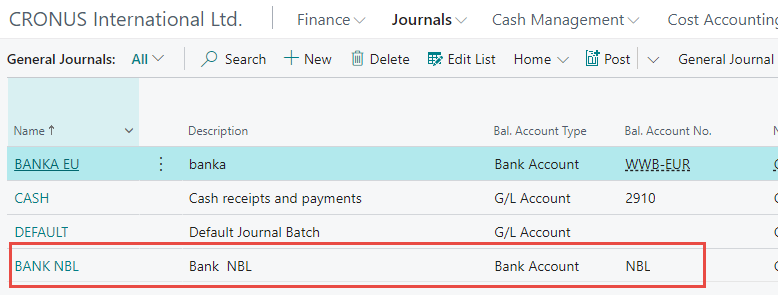 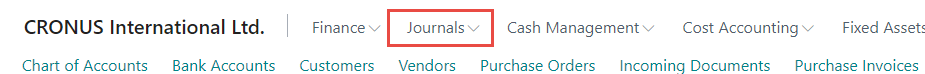 General Ledger Journal –Payables
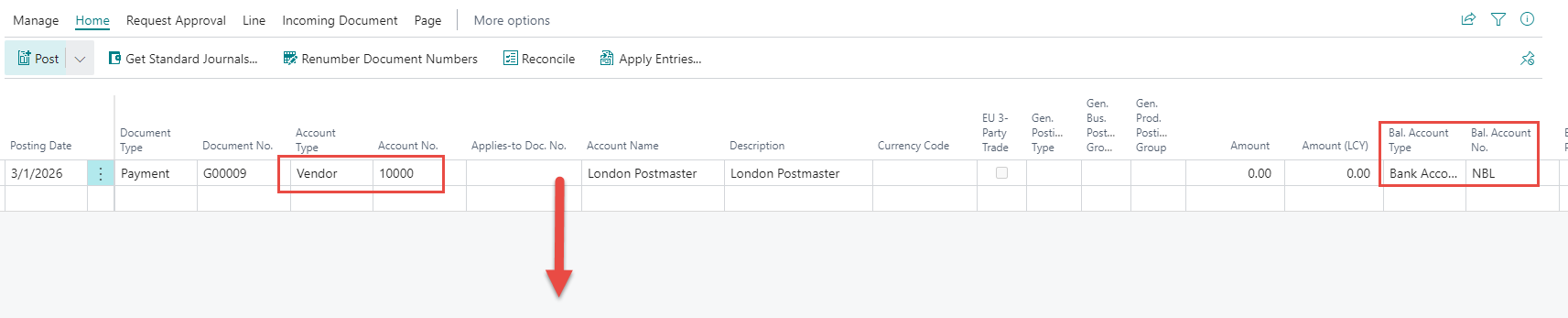 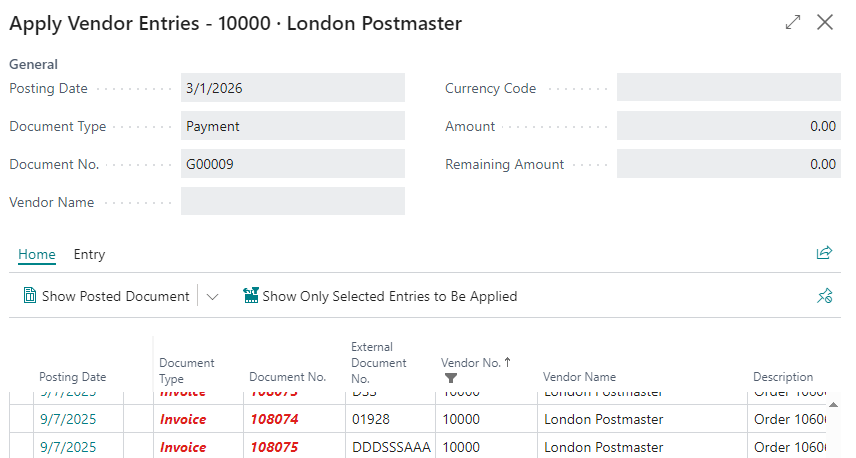 See Apply Vendor Entries next slide
General Ledger Journal –Payables
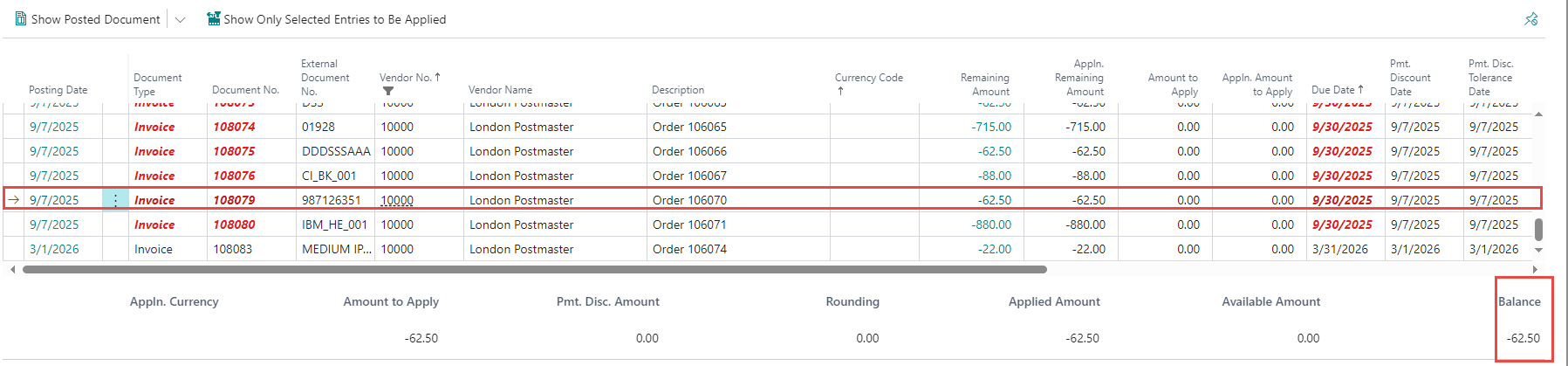 Chosen entry – confirm by OK
General Ledger Journal –Payables
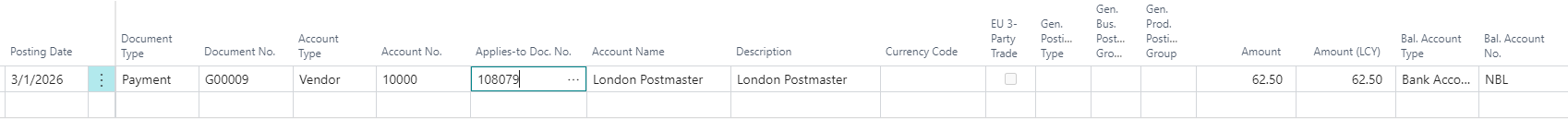 Post by F9
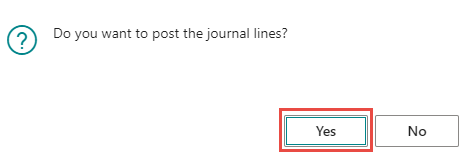 Vendor Ledger Entries
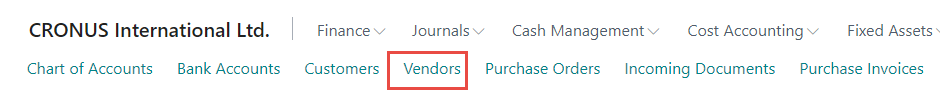 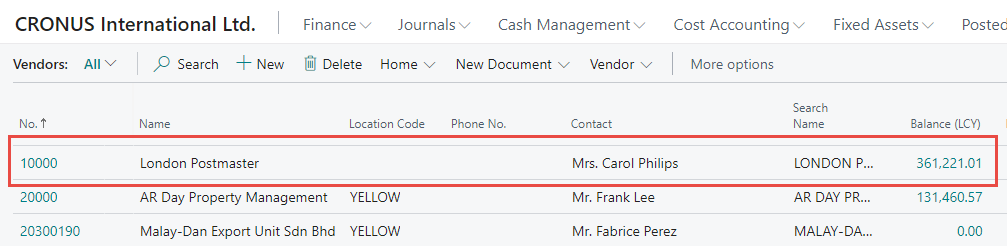 Edit
Vendor Ledger Entries
Vendor Card
Ctrl-F7
Access to Vendor Ledger  Entries
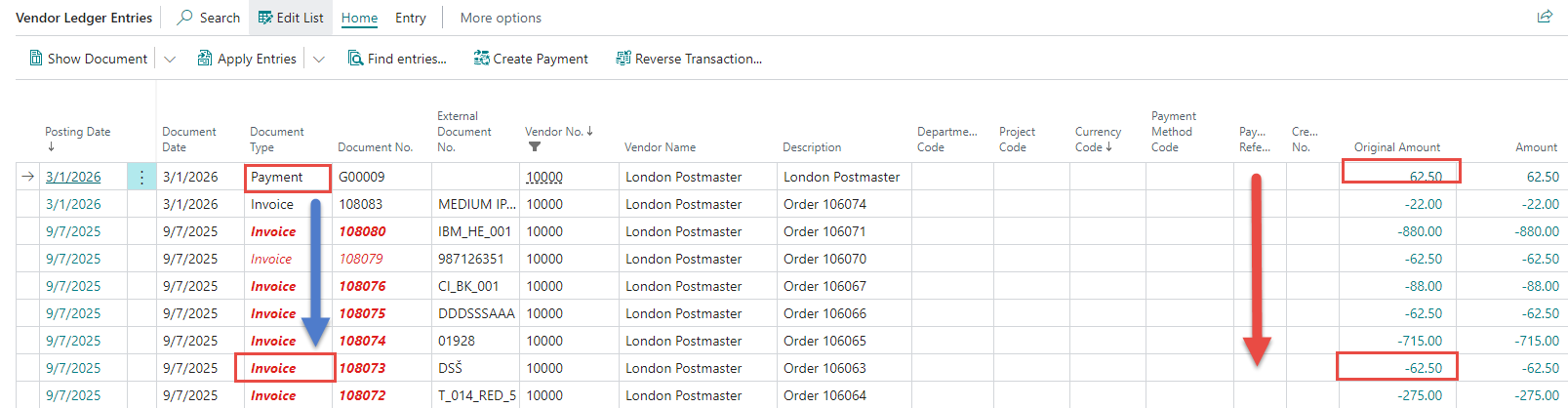 General Ledger Entries
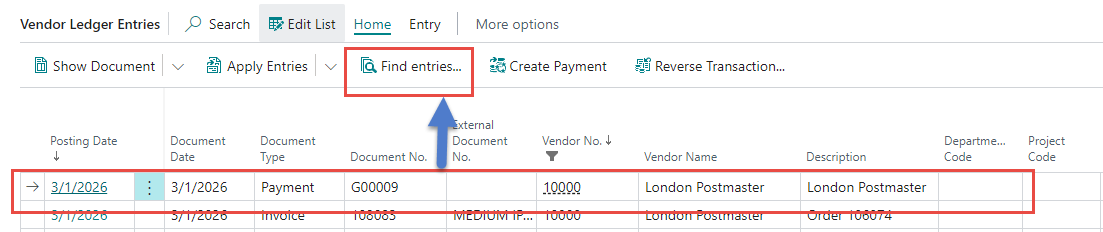 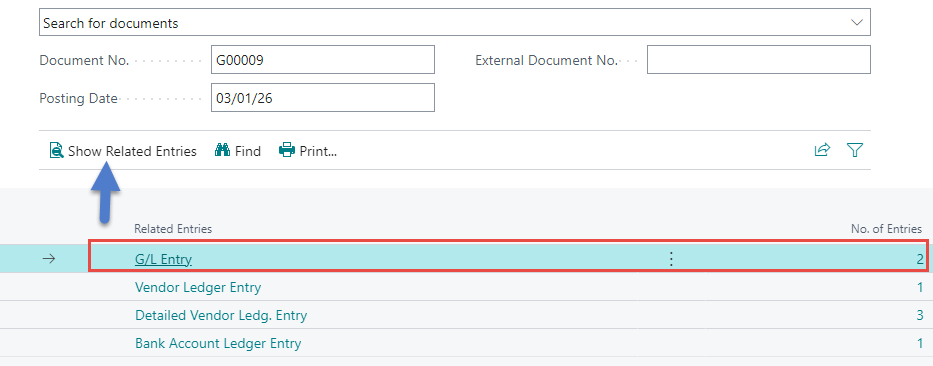 General Ledger Entries
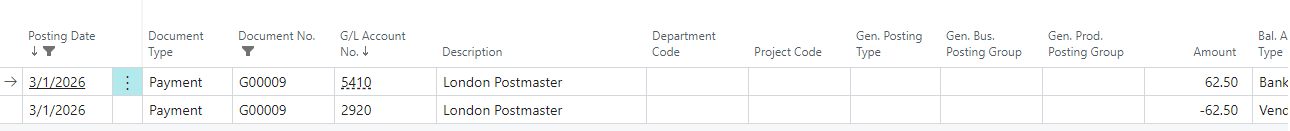 Or by this way
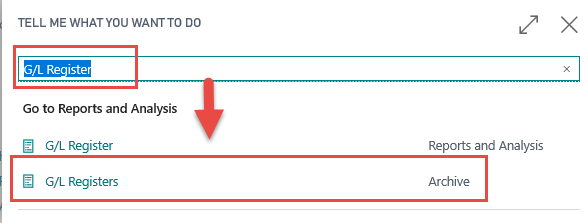 General Ledger Entries
Or by this way
See next slide
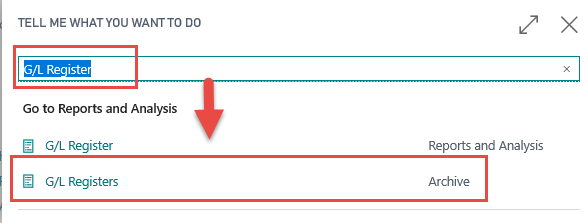 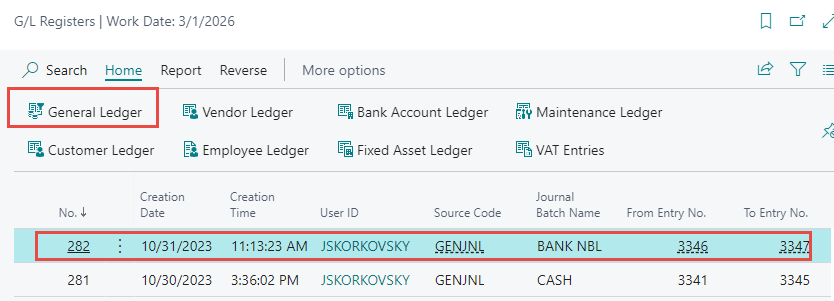 General Ledger Entries
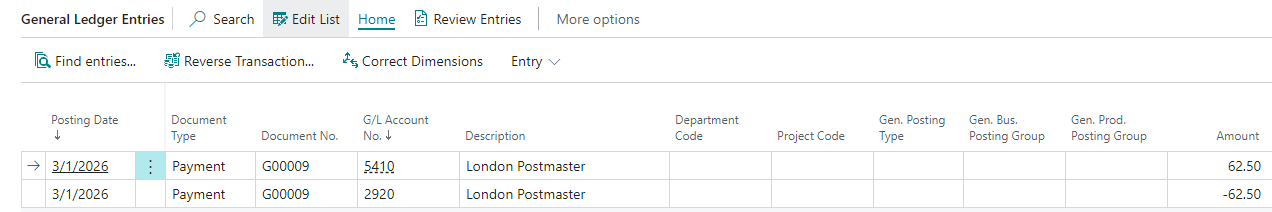 Reversal operation (data preparation)
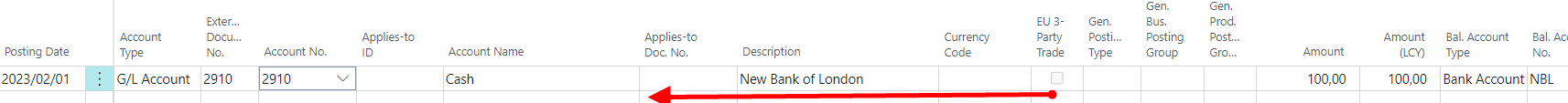 Transfer of amounts from the bank  to the company cash office to pay for the petty cash
Transfer of 100 from NBL bank account (2920) 
to cash account (2910)
F9
G/L Register Archive
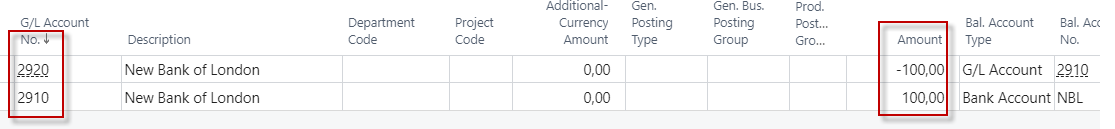 Reversal operation (data preparation)
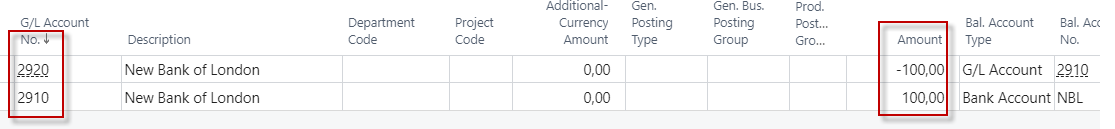 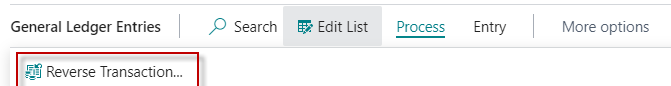 1- Process->Reverse Transaction  
2 - Action->Functions->Others ->Reverse Transaction
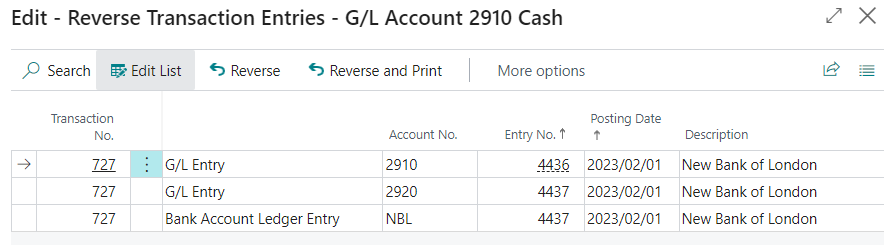 A suggestion of what 
a reverse operation 
should look like
Reverse
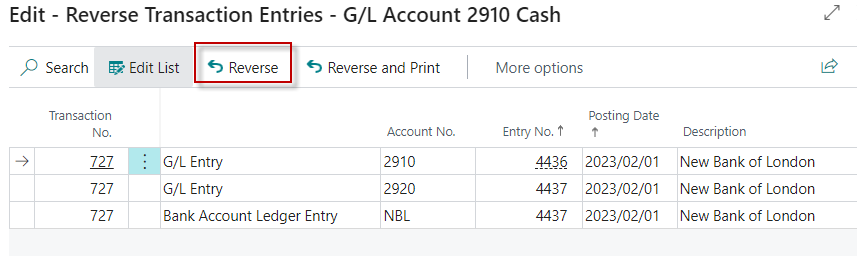 Instructions for execution
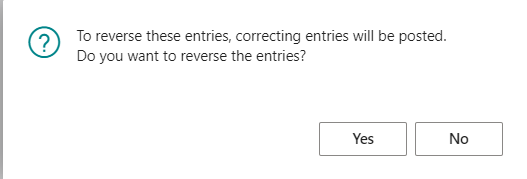 See next slide
Reversal
To see the amount with a negative sign on the Debit side or vice versa on the Credit side, open a view of all fields in the table using Ctrl-Alt-F1
Bank
Cash
2920
2910
100
100
-100
-100
Reversal operations  (so called red numbers)
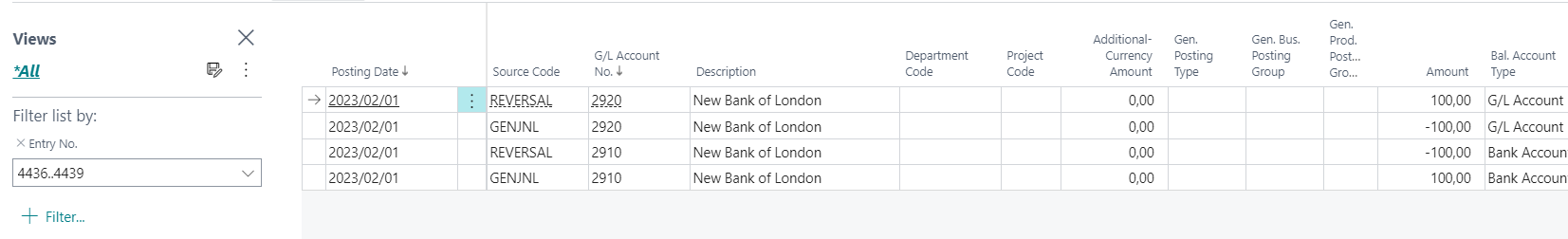 All fields (other amounts- it was created after another transaction) I.
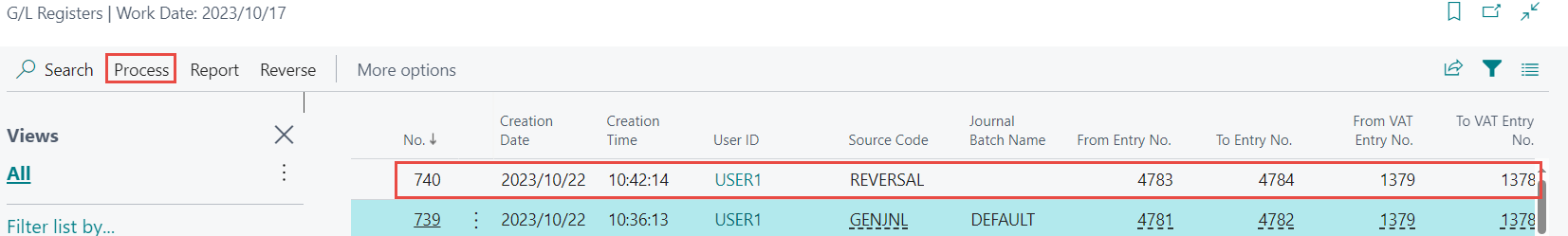 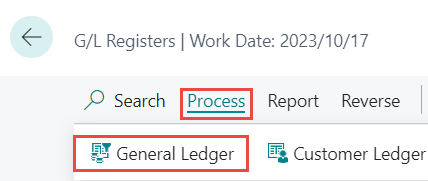 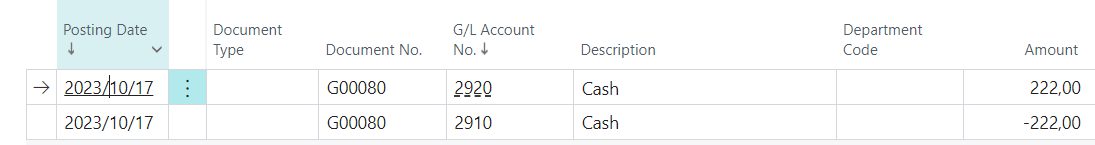 All fields (other amounts- it was created after another transaction) I.
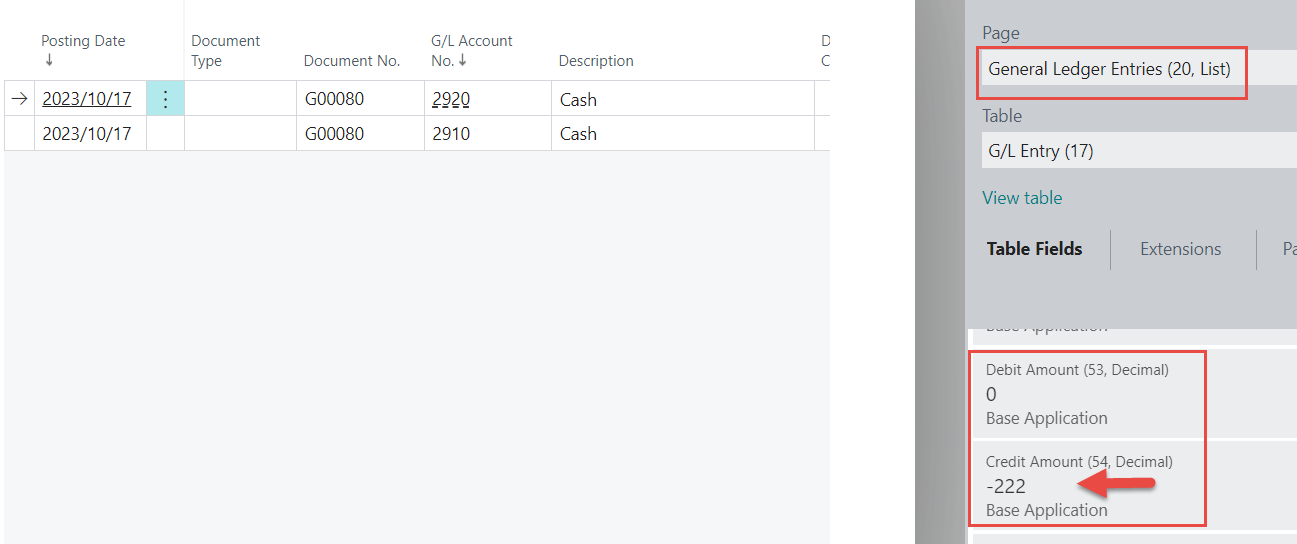 Use of Alt+Ctrl+F1  key combination
All fields (other amounts- it was created after another transaction) II.
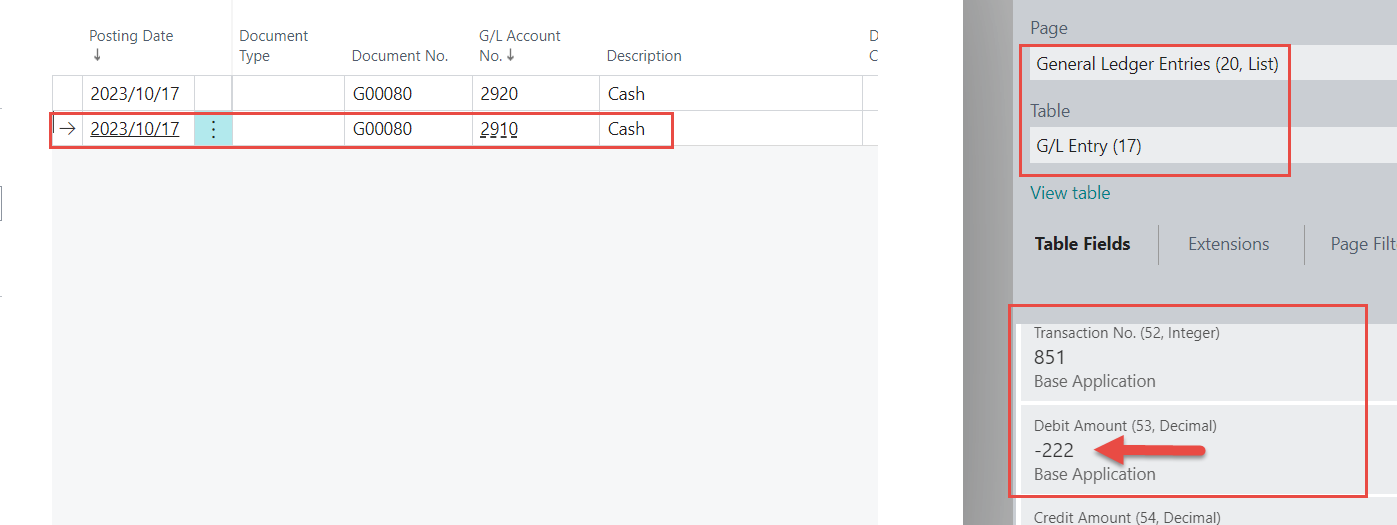 Use of Alt+Ctrl+F1  key combination
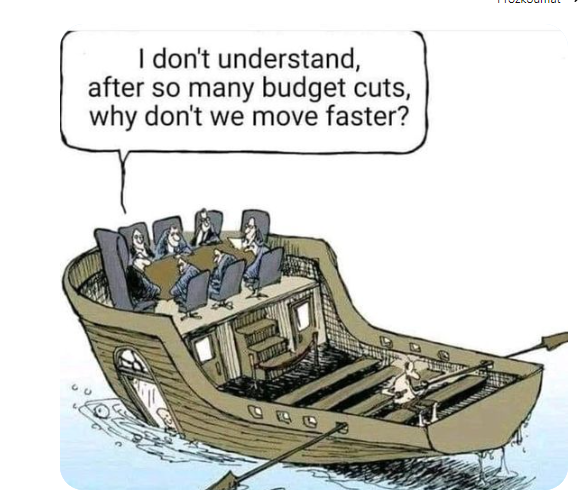 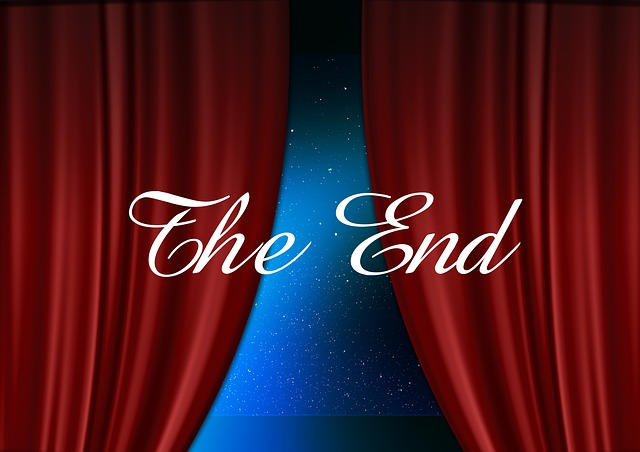